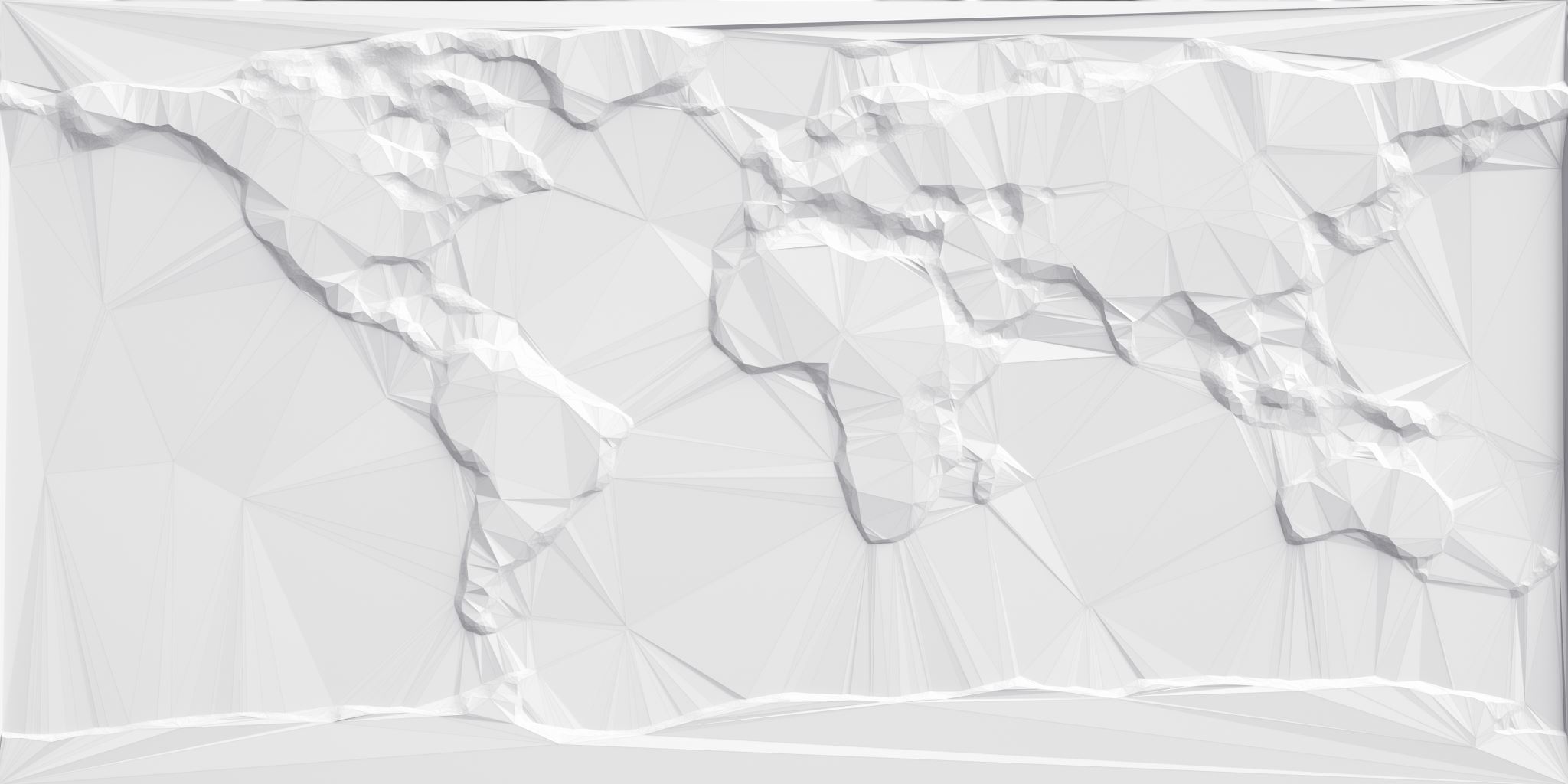 Physical Education
Ms. Millard
About Me!
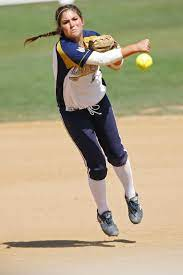 Hello all and welcome!
My name is Ms. Millard, and I am one of the female PE teachers for Vista Murrieta. This is my 1st year at Vista, and I am excited to get to know all my students. A little about me: I graduated from CBU with a Bachelor's in Kinesiology and went on to receive my teaching credential and a Master's in Teaching from Brandman University. I grew up playing and participating in sports my entire life. I played Varsity softball for 4 years, collegiate softball, and professional softball. I have also coached travel ball and high school softball for over 10 years. I am more than excited to share the knowledge I have gained over the years in physical activity, health, and sports. My main goal this year is to create a safe and fun environment for my students where they will feel comfortable trying new things, gain the knowledge for a healthy future, and hopefully find an activity they enjoy for lifelong fitness! Please feel free to reach out to me if you have any questions and I look forward to meeting you all! 
Email: cmillard@murrieta.k12.ca.us
PE Attire- All students must dress out in appropriate PE clothing everyday as described below:
All clothing must NOT be modified- no ripped, torn, or sleeveless clothing may be worn, modified clothing will result in a non-suit. 
Clothing must be labeled for identification with both first and last name
No sharing of PE clothing is allowed
B. Shoes
Appropriate athletic shoes are required (cross trainers are recommended). All shoes must be rubber soled and lace up
No slip ons, slides, Crocs, etc
PE Attire continued
PE Attire continued
Loaner Policy
Students who forgot their own PE clothes may check out freshly cleaned loaners with their student ID cards (no exceptions) from the PE office on a one-day basis
All loaners must be returned at the end of the class on that day
Students are limited to three (3) loaner check outs a summer
Non-Suits/Refusal to Dress Out Policy
Tardy Policy
Students are expected to be IN the locker room when the tardy bell rings
Once the tardy bell rings, students have 10 minutes to dress and exit the locker room
Students arriving after the tardy bell will be marked tardy
After 10 minutes, anyone not dressed and out of the locker room with be marked tardy
Students that arrive after the 10-minute period will not be able to dress out, therefor receiving a non-suit for the class period
Excused Medical (2 days or less)
Parents may excuse a student from participating for up to 2 days by sending a written note to school with the student. The note should include the following:
Student's name
Date(s) and reason of non-participation
Parent signature
Contact phone number
Student still dresses out, unless unable to do so because of injury. Student must still attend make-ups to earn participation points for activities missed due to injury.
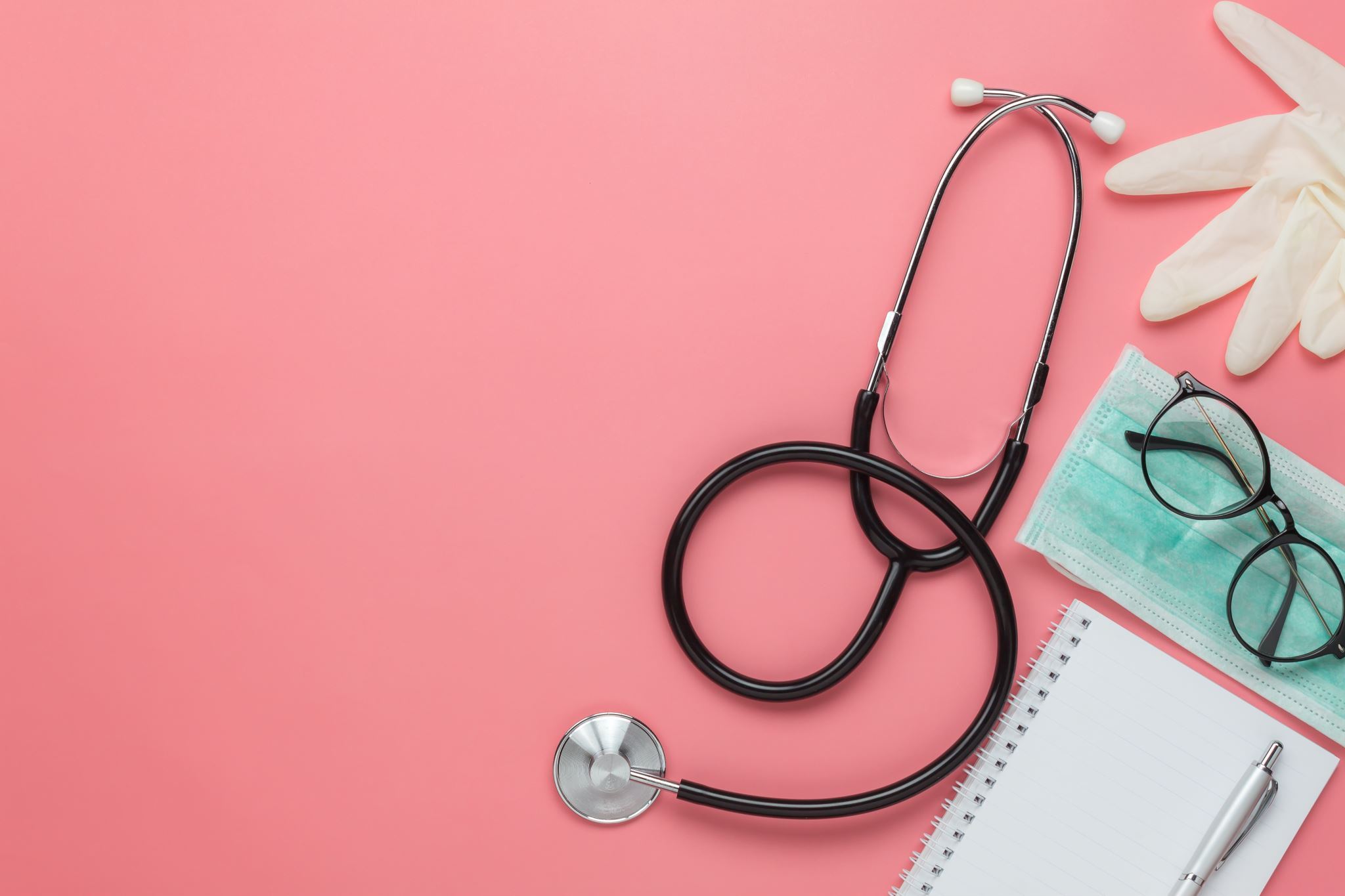 Excused Medical (3 days or more)
A doctor's note is required for any non-participation over the initial 2 days
All medical notes must be given to both the teacher and the Health Office
Students that are missing an extended period of a semester may be transferred out of PE
Make-up Policy
Students can make-up participation points for absences or excused medical days
Make-ups take place on late start days at 7:30am or during office hours
Students need to arrive dressed out and meet at the fitness lab
Absences should be made up within the week
Grading Policy
Grading in Physical Education will be based on any or all of the following components, depending on the course and instructor:
Participation in class ( attitude, effort, intensity, preparation)
Overall individual improvement, mastery of fundamentals and skills taught, and fitness related tests
Full participation and complete dressing out earn you 100% for the day
Tardies will be docked 30% of your daily grade
Lack of participation in warm-ups, conditioning, running, daily activities/skill will result in a loss of 50%-100% of your daily grade
Locks and Lockers
Small lockers are for storing students clothes and personal items
Students will use the large lockers during their class period to store backpacks and other belongings
Large lockers are to be emptied at the end of each period
Leaving personal items unattended or unsecured in locker room may result in loss or theft as is not allowed
Locks will be issued to each student at the beginning of the school year
Each student is required to have an assigned small locker and a 2nd hanging lock
Sharing lockers and/or locks is NOT allowed 
Personal locks are not allowed and will be cut off immediately
Locks and Lockers continued
VMHS and the Physical Education department are not responsible for lost or stolen items
At the end of the year, lockers must be cleared of all personal belongings and the lock must be returned in good, working condition
Students that do not return lock or not returned in good condition will be charged a replacement fee
Thank you!